Erandid – kogu EL
Pädevustunnistuseta  lubatud juhtida sõidukit
suurim lubatud kiirus ≤ 45 km/h
kasutab kaitsevägi, päästeasutus ja riiklik järelevalve
tehnilised teekatsetused kasutusse võtmata sõidukiga
hädaolukorra, erakorralise seisukorra lahendamiseks
õppesõit või ametikoolitus
isiklikul eesmärgil mitteäriline veosevedu
materjali või seadmete vedu, mida juht kasutab oma 
  tööks, sõidukijuhtimine ei ole juhi põhitegevusala.
[Speaker Notes: Autojuhi ameti- ja täienduskoolituse nõuet ei kohaldata isiku suhtes, 
- kes juhib traktorit või trolli
Samuti sõidukit:
- mille suurim lubatud kiirus ei ületa 45 kilomeetrit tunnis;
- mida kasutavad Kaitsevägi, päästeasutus ja riikliku järelevalve teostaja 
- mis läbib tehnilise arendamise, remondi või hoolduse eesmärgil teekatsetusi ning on uus või ümberehitatud sõiduk, mida pole veel kasutusse võetud;
- mida kasutatakse hädaolukorra, erakorralise seisukorra või päästesündmuse lahendamiseks;
- mida kasutatakse õppesõidul või ametikoolitusel;
- mida kasutatakse mitteäriliseks sõitjate- ja veoseveoks isiklikul eesmärgil või
- millega veetakse materjali või seadmeid, mida juht kasutab oma tööks, tingimusel et sõidukijuhtimine ei ole juhi põhitegevusala.]
Erandid – kogu EL
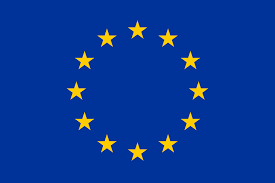 Tegevusloata lubatud
postivedu universaalteenusena
rikkis sõidukite vedu
lubatud täismass koos haagisega ≤ 3,5 tonni
oma kulul korraldatav vedu
meditsiinitoodete ja arstiabiks vajaliku  vedu  hädaolukorras ja looduskatas­troofide korral
[Speaker Notes: 1072/2009, Artikkel 1. lg. 5. 
Järgmist liiki vedude ja selliste vedudega seotud tühisõitude puhul ei ole vaja ühenduse tegevusluba ning need on vabastatud kõigist veoloa nõuetest: 
postivedu universaalteenusena;
kahjustatud või rikkis sõidukite vedu;
veosevedu mootorsõidukitega, mille suurim lubatud täismass koos haagisega ei ületa 3,5 tonni;
veosevedu mootorsõidukitega, kui järgmised tingimused on täidetud: 1.veetav veos on ettevõtja omand või vara, mille ettevõtja on müünud, ostnud, rendile andnud või rendile võtnud, tootnud, kaevandanud, töödelnud või remontinud; 2.reisi eesmärk on veose vedamine ettevõttesse või ettevõttest või veose ettevõttesisene või -väline ümberpaigutamine ettevõtja oma tarbeks; 3.sellise veo puhul kasutatavaid mootorsõidukeid juhivad ettevõtja poolt töölevõetud töötajad või lepingulise kohustuse alusel ettevõtte käsutusse antud töötajad; 4.veost vedavad sõidukid kuuluvad ettevõtjale või ettevõtja on need järelmaksuga ostnud või rentinud, kusjuures rentimise korral vastavad sõidukid tingimustele, mis on ette nähtud Euroopa Parlamendi ja nõukogu 18. jaanuari 2006. aasta direktiiviga 2006/1/EÜ (ilma juhita renditud sõidukite kasutamise kohta kaupade autoveol),(1) ELT L 33, 4.2.2006, lk 82. (1) 5. ning
selline veosevedu on ettevõtjale ainult lisategevusala;
meditsiinitoodete, -aparaatide, -seadmete ja muude arstiabiks vajalike veoste vedu hädaolukorras, eelkõige looduskatastroofide korral.

Esimese lõigu punkti d alapunkti iv ei kohaldata asendussõiduki kasutamise suhtes juhul, kui harilikult kasutatav sõiduk on lühiajaliselt rikkis.6. 
Lõike 5 sätted ei mõjuta tingimusi, mille kohaselt liikmesriik annab oma kodanikele loa tegelemiseks kõnealuses lõikes osutatud tegevusaladega.]
Erandid – Eestis
Tegevusloata lubatud
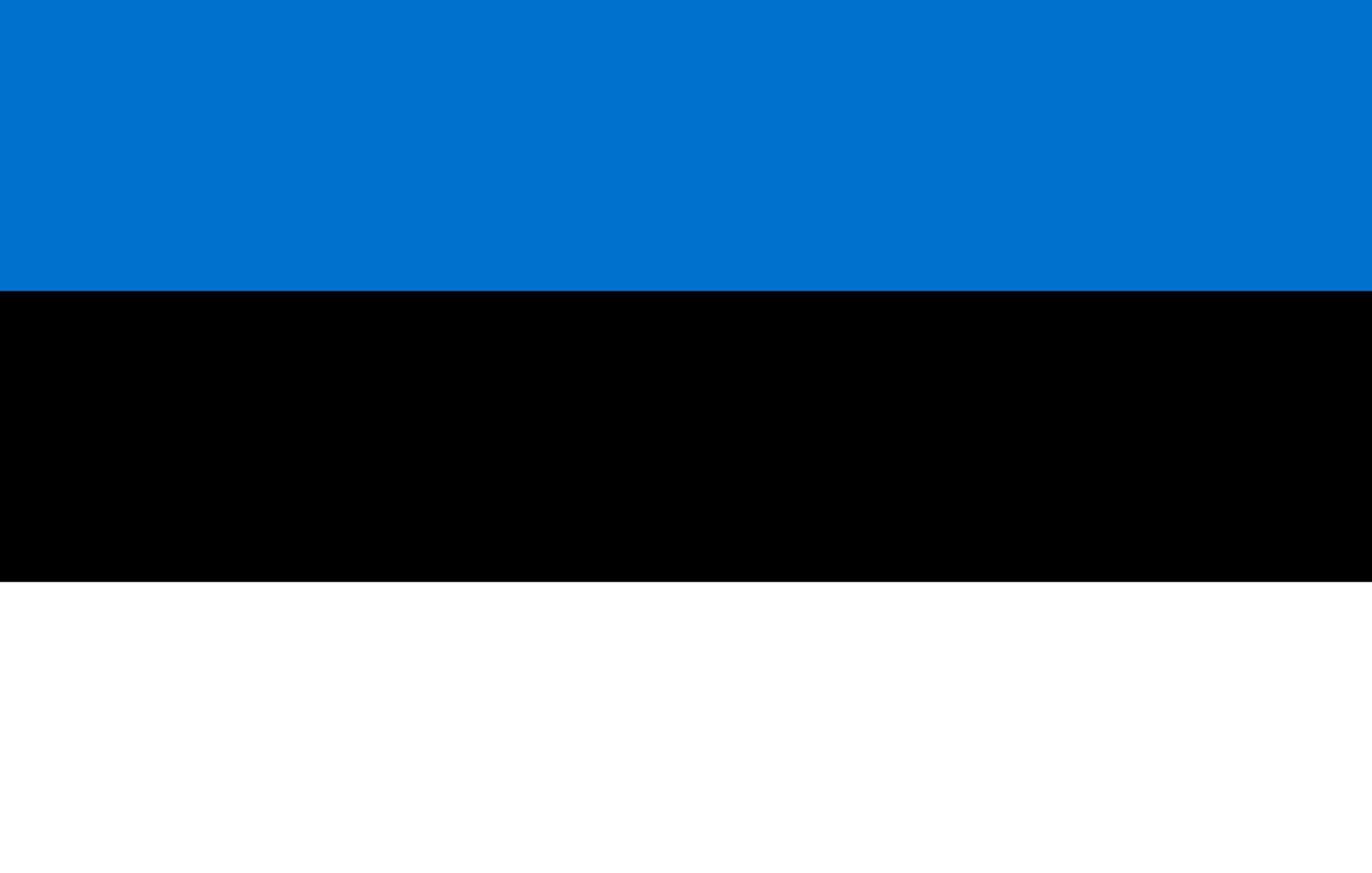 lume ja jää vedu
põllumajandustoodete vedu 65km. raadiuses
kütte- või hakkpuidu vedu 50km. raadiuses (uus)
surnute vedu
jäätme-, heit- ja reovee ning prügivedu
vedu betoonisegistiga autoga
vedu autorongiga s/auto+haagis t/massiga ≤ 3500 kg
vedu autorongiga eriotstarbeline (ei ole veoseveoks) 
+ haagis ≤ 3500 kg
spordiüritustele sõidukite, loomade ja inventari vedu 
auto või autorongiga, ≤ 7500 kg
[Speaker Notes: AutoVS § 6. Tegevusloata vedu
(1) Tegevusloata võib korraldada tasulist veosevedu, mis on sätestatud Euroopa Parlamendi ja nõukogu
määruse (EÜ) nr 1072/2009 artikli 1 lõikes 5, kui välislepingus ei ole sätestatud teisiti.
(2) Tegevusloata võib lisaks käesoleva paragrahvi lõikes 1 sätestatule korraldada järgmisi tasulisi riigisiseseid
veosevedusid:
1) lume ja jää vedu lumekoristuse või libedatõrje tõttu;
2) põllumajandustootja teostatav põllumajandustoodete vedu ostja või töötleja juurde 65 kilomeetri raadiuses
kohast, kus asub põllumajandustootja tegevuskoht;
3) puidutööstusettevõtja teostatav kütte- või hakkpuidu vedu ostja või töötleja juurde 50 kilomeetri raadiuses
kohast, kus asub puidutööstusettevõtja tegevuskoht;
4) surnu vedu;
5) jäätmevedu, heit- ja reovee ning prügivedu;
6) vedu betoonisegistiga autoga;
7) vedu autorongiga, mis koosneb sõiduautost ja haagisest, kusjuures haagise täismass ei ületa
3500 kilogrammi;
8) vedu autorongiga, mis koosneb eriotstarbelisest mootorsõidukist, mis ei ole ette nähtud veoseveoks, ja
haagisest, mille täismass ei ületa 3500 kilogrammi;
9) spordiürituse korraldamiseks või võistlemiseks ettenähtud sõiduki, looma või inventari vedu auto või
autorongiga, mille täismass ei ületa 7500 kilogrammi.]
Erandid – kogu EL
Meerikut kasutamata  lubatud juhtida sõidukit
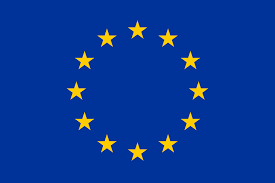 suurim lubatud kiirus ≤ 40 km/h
relvajõud, päästeteenistus, tuletõrje, korrakaitse
eriolukorrad, päästeoperatsioonid, humanitaarabi
meditsiinilistel eesmärkidel kasutatavad erisõidukid
sihtotstarbeliste teisaldussõidukitega 100 km raadiuses
remondi või hoolduse eesmärgil teekatsetused
kaupade mitteäriliseks veoks, täismass ≤ 7,5t
ajaloolised veokid, mida ei kasutata kaubaveoks
juht vajab seoses oma tööga, sõiduki juhtimine ei ole
 põhitegevus, 100 km raadiuses, täismass ≤ 7,5 t,
[Speaker Notes: Määrus 561
Artikkel 3 
Käesolevat määrust ei kohaldata vedude korral, mille puhul on tegemist: 
a) sõidukitega, mida kasutatakse regulaarseks reisijateveoks, kui liini pikkus ei ületa 50 km; ▼M2 
aa) sõidukite või autorongidega, mille lubatud täismass ei ületa 7,5 tonni ja mida kasutatakse selliste materjalide, seadmete või masinate veoks, mida juht vajab seoses oma tööga, ning mida kasutatakse ettevõtte asukohast 100 km raadiuses, tingimusel et sõiduki juhtimine ei ole juhi põhitegevus; ▼B 
b) sõidukitega, mille suurim lubatud kiirus ei ületa 40 km/h; 
c) sõidukitega, mis kuuluvad relvajõududele, päästeteenistustele ja tuletõrjeteenistustele ning korrakaitseorganitele või on nende käsutuses ilma juhita, kui vedu leiab aset nimetatud teenistuste ametiülesannete täitmiseks ja sõidukite kasutus on nende kontrolli all; 
d) sõidukitega, mida kasutatakse eriolukordade või päästeoperatsioonide korral, sealhulgas humanitaarabi mitteärilisel veol; 
e) meditsiinilistel eesmärkidel kasutatavate erisõidukitega; 
f) sihtotstarbeliste teisaldussõidukitega, mida kasutatakse 100 km raadiuses nende asukohast; 
g) sõidukitega, mis läbivad tehnilise arendamise, remondi või hoolduse eesmärgil teekatsetusi, ning uute ja ümberehitatud sõidukitega, mis pole veel kasutusse võetud; 
h) kaupade mitteäriliseks veoks kasutatavate sõidukite või sõidukite kombinatsioonidega, mille lubatud täismass ei ületa 7,5 tonni; 
i) kaubanduslike sõidukitega, mis on selle liikmesriigi, kus neid kasutatakse, õigusaktide kohaselt ajaloolised, ning mida ei kasutata reisijate- või kaubaveoks.]
Erandid – Eestis
Meerikut kasutamata  lubatud juhtida sõidukit
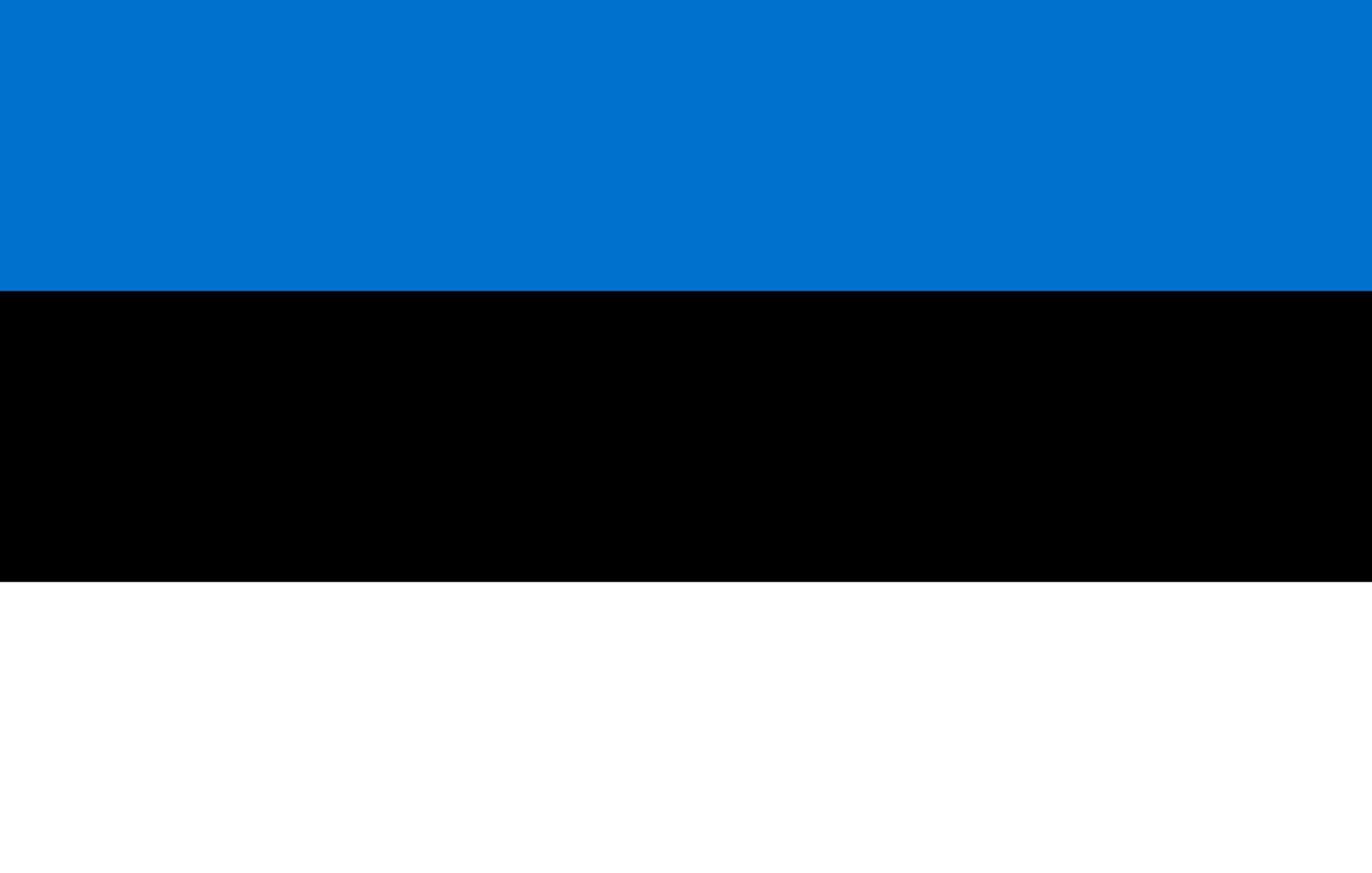 põllumajandus-, aiandus-, metsandus- või 
kalandusettevõtjad, r ≤ 50km
loomsete jäätmete või korjuste vedu
loomade vedu turule või tapamajja r ≤ 50km
surve/vedelgaasi või elektri sõidukit ≤ 7,5t, r ≤ 50km
õppesõidul juhiloa ja kutsetunnistuse saamiseks
põllu- või metsamajanduslik traktor r ≤ 100km
üleujutused, kanalisats.-, vee-, gaasi-, elektri-, ja tee-
hooldus, olmeprügi, telegr.-, telef.-, raadio-, teleteenused
tsirkuse või lõbustuspargi varustuse vedu erisõidukiga
lautadest piima kogumine
[Speaker Notes: LS 5. peatükk JUHI TÖÖ- JA PUHKEAEG NING TÖÖTASU 
§ 130. Nõuded mootorsõidukijuhi töö-, sõidu- ja puhkeajale
 (12) Euroopa Parlamendi ja nõukogu määruses (EÜ) nr 561/2006 sätestatud nõudeid ei rakendata juhtide suhtes riigisisesel maanteeveol, kui: 1) sõidukit kasutavad põllumajandus-, aiandus-, metsandus- või kalandusettevõtjad kaubaveoks oma äritegevuse raames kuni 50 kilomeetri raadiuses ettevõtte asukohast;[RT I, 28.03.2017, 1 - jõust. 07.04.2017]  2) sõidukit kasutatakse inimtoiduks mittemõeldud loomsete jäätmete või korjuste veol;[RT I, 28.03.2017, 1 - jõust. 07.04.2017]  3) sõidukit kasutatakse loomade veol põllumajandustootjalt samas maakonnas asuvale turule ja vastupidi või turult kuni 50 kilomeetri kaugusel asuvasse tapamajja; 4) [kehtetu - RT I, 28.02.2015, 1 - jõust. 02.03.2015]  5) survegaasi, vedelgaasi või elektri jõul liikuvat sõidukit kasutatakse veoseveol ettevõtte asukohast kuni 50 kilomeetri raadiuses ning sõiduki lubatud suurim täismass koos haagise või poolhaagisega ei ületa 7500 kilogrammi; 6) sõidukit kasutatakse ainult õppesõidul juhiloa ja kutsetunnistuse saamise eesmärgil; 7) sõidukiks on põllu- või metsamajanduslik traktor, mida kasutatakse põllu- ja metsamajandustöödeks ettevõtte asukohast kuni 100 kilomeetri raadiuses; 8) sõidukit kasutatakse seoses kanalisatsioonitöödega, üleujutuste vastu kindlustamise töödega, vee-, gaasi- ja elektrihooldusteenuse osutamisega, teehoolduse või -kontrolliga, olmejäätmete ukselt uksele kogumise ja kõrvaldamisega, telegraafi-, telefoni-, raadio- või televisiooniteenuse osutamisega ning raadio- või telesaatjate või vastuvõtjate asukoha määramisega;[RT I, 28.02.2015, 1 - jõust. 01.05.2015]  9) erisõiduk veab tsirkuse või lõbustuspargi varustust; 10) sõidukit kasutatakse lautadest piima kogumiseks, lautadesse piimamahutite tagastamiseks või söödaks mõeldud piimatoodete kohaletoimetamiseks;[RT I, 28.03.2017, 1 - jõust. 07.04.2017]  11) 10 kuni 17 istekohaga bussi omanik või vastutav kasutaja on rahvastikuregistri andmetel nelja või enama lapse vanem, sellekohane märge on sõiduki registreerimistunnistusel ja bussi kasutatakse mitteäriliseks sõitjateveoks.]
Oma kulul vedu
(täismass >3500kg, kiirus > 40km/h)
nõuded
veetav veos on ettevõtja omand või vara, mille ettevõtja 
on müünud, ostnud, rendile andnud või rendile võtnud, tootnud, kaevandanud, töödelnud või remontinud
veo eesmärk on veose vedamine ettevõttesse või ettevõttest 
või veose ettevõttesisene või -väline ümberpaigutamine ettevõtja oma tarbeks
juht on ettevõtja töötaja või lepingulise kohustuse alusel ettevõtte käsutusse antud töötaja
sõidukid kuuluvad ettevõtjale või ettevõtja on need rentinud
selline veosevedu on ettevõtjale ainult lisategevusala
[Speaker Notes: 3. Peatükk § 11. Nõuded oma kulul korraldatavale autoveole
(1) Käesoleva peatüki sätteid kohaldatakse oma kulul korraldatavale veoseveole auto või autorongiga, mille suurim lubatud täismass ületab 3500 kilogrammi ja mille valmistajakiirus ületab 40 kilomeetrit tunnis, ning oma kulul korraldatavale sõitjateveole bussiga.
(2) Oma kulul korraldatav veosevedu peab vastama Euroopa Parlamendi ja nõukogu määruse (EÜ) nr 1072/2009 artikli 1 lõike 5 punktis d sätestatud nõuetele, kui välislepingus ei ole sätestatud teisiti.
(3) Oma kulul korraldatav sõitjatevedu peab vastama Euroopa Parlamendi ja nõukogu määruse (EÜ) nr 1073/2009 artikli 2 lõikes 5 sätestatud nõuetele, kui välislepingus ei ole sätestatud teisiti. 
(4) Ettevõtja on kohustatud tõendama, et tema oma kulul korraldatav veosevedu vastab Euroopa Parlamendi ja nõukogu määruse (EÜ) nr 1072/2009 artikli 1 lõike 5 punktis d sätestatud nõuetele ning oma kulul korraldatav sõitjatevedu vastab Euroopa Parlamendi ja nõukogu määruse (EÜ) nr 1073/2009 artikli 2 lõikes 5 sätestatud nõuetele. Kui nimetatud nõuetele vastavust ei tõendata, loetakse vedu tasuliseks autoveoks.
(5) Oma kulul autovedu korraldav ettevõtja on kohustatud tagama, et tema juures töölepingu või võlaõigusliku lepingu alusel autovedu teostav autojuht:
1) täidab oma kulul korraldataval autoveol kehtivaid nõudeid;
2) on läbinud käesoleva seaduse § 36 lõikes 1 nimetatud autojuhi ameti- ja täienduskoolituse ning § 39 lõigetes 1 ja 2 nimetatud ADR-i kohase koolituse, kui see koolitus on nõutav, ning tal on nimetatud koolituse läbimist tõendav dokument.]
Oma kulul vedu
vedajal ei pea olema tegevusluba ega sõidukikaarti

kontrollimisel peab autojuht tõendama, et vastab oma kulul veo nõuetele (vt. eelnev slaid) 
autovedu moodustab ainult osa ettevõtja tegevusest, veokulud kaetakse muu äritegevuse arvel ja veoarveid ei väljastata, autovedu ei ole ettevõtja põhitegevus, vaid üksnes toetab seda

kui nõuetele vastavust ei tõendata, loetakse vedu tasuliseks autoveoks (max. trahv 32 000.-€)

Juhil peab siiski olema ametikoolitus läbitud